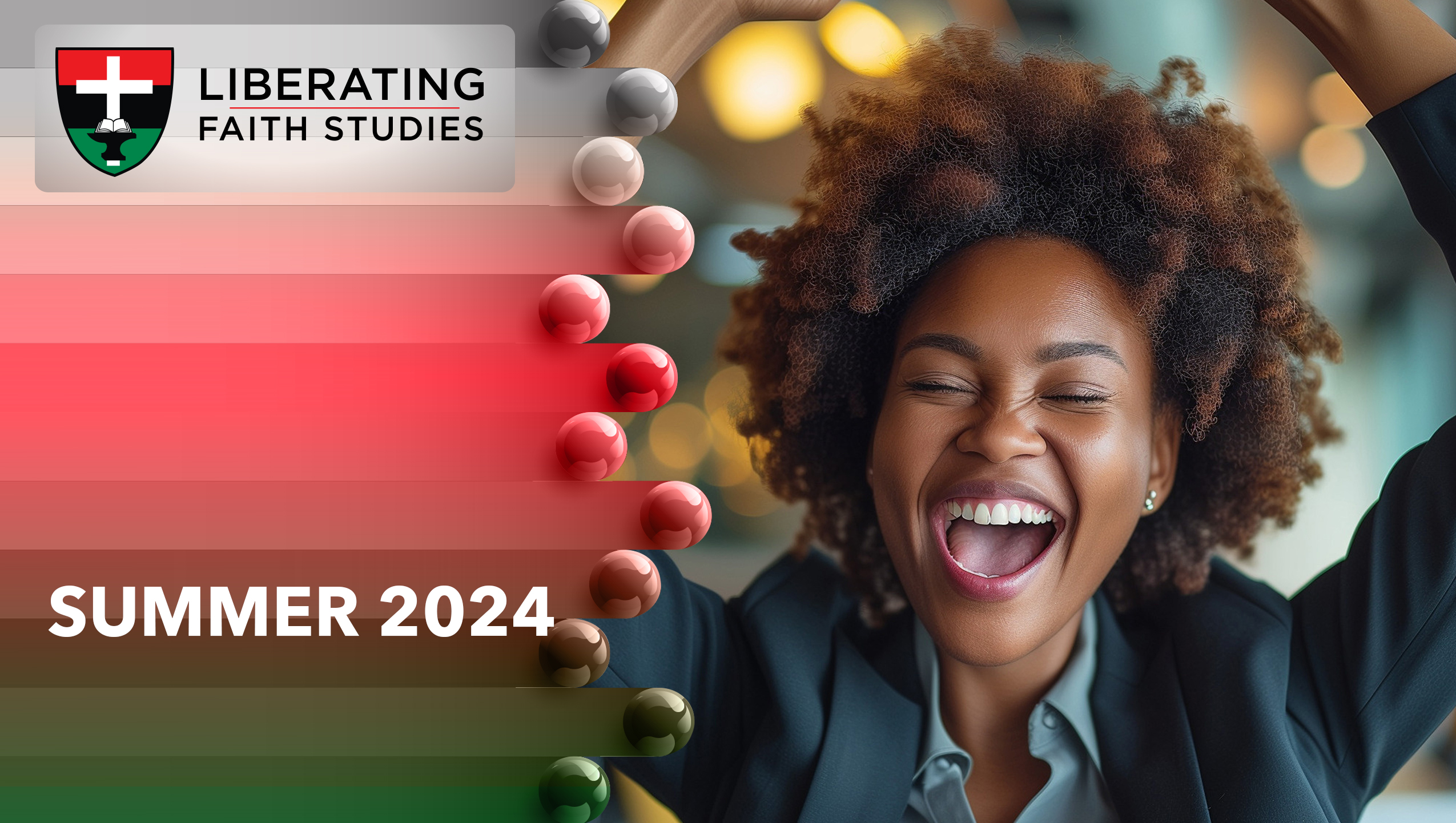 Acts 6:7-15
LESSON 4:  JUNE 23
Full Assurance
Focus Scripture: Hebrews 6:9-20 


Key Verse: We have this hope, a sure and steadfast anchor of the soul, a hope that enters the inner shrine behind the curtain, where Jesus, a forerunner on our behalf, has entered, having become a high priest forever according to the order of Melchizedek. Hebrews 6:19-20 (NRSV UE)
Hebrews 6:9-20 (NRSV UE)
9	Even though we speak in this way, beloved, we are confident of better things in your case, things that belong to salvation.
10	For God is not unjust; he will not overlook your work and the love that you showed for his sake in serving the saints, as you still do.
11	And we want each one of you to show the same diligence so as to realize the full assurance of hope to the very end,
12	so that you may not become sluggish but imitators of those who through faith and patience inherit the promises.
13	When God made a promise to Abraham, because he had no one greater by whom to swear, he swore by himself,
14	saying, “I will surely bless you and multiply you.”
15	And thus Abraham, having patiently endured, obtained the promise.
16	Humans, of course, swear by someone greater than themselves, and an oath given as confirmation puts an end to all dispute among them.
17	In the same way, when God desired to show even more clearly to the heirs of the promise the unchangeable character of his purpose, he guaranteed it by an oath,
18	so that through two unchangeable things, in which it is impossible that God would prove false, we who have taken refuge might be strongly encouraged to seize the hope set before us.
19	We have this hope, a sure and steadfast anchor of the soul, a hope that enters the inner shrine behind the curtain,
20	where Jesus, a forerunner on our behalf, has entered, having become a high priest forever according to the order of Melchizedek.
Key Terms
Anchor – A device that is usually constructed of metal and attached by a cable to a ship or boat, and when cast overboard, to hold the ship or boat in a particular position.
Hebrews – A letter (author unknown) written to Jewish Christians during the first century; the Hebrew title is believed to have begun with Abraham (Genesis 14:13) to distinguish his ethnic group (Israelites) from the Amorites, who inhabited part of the Promised Land.
Hope – In this context, the term is used to denote anticipations of favorable outcomes under God’s guidance.
Your title here
Hope is also used in reference to confident expectations of God’s future blessings, based upon his past participation in our lives.
Melchizidek (Hebrew: “king of righteousness”) – A prototype of Jesus Christ, the true, eternal king of righteousness. Melchizidek was king of Salem (or peace) and priest of the sovereign God; like Jesus, he was both a righteous king and priest, and he had neither a beginning nor an ending (Gen.14:17-24; Psalm 110:4).
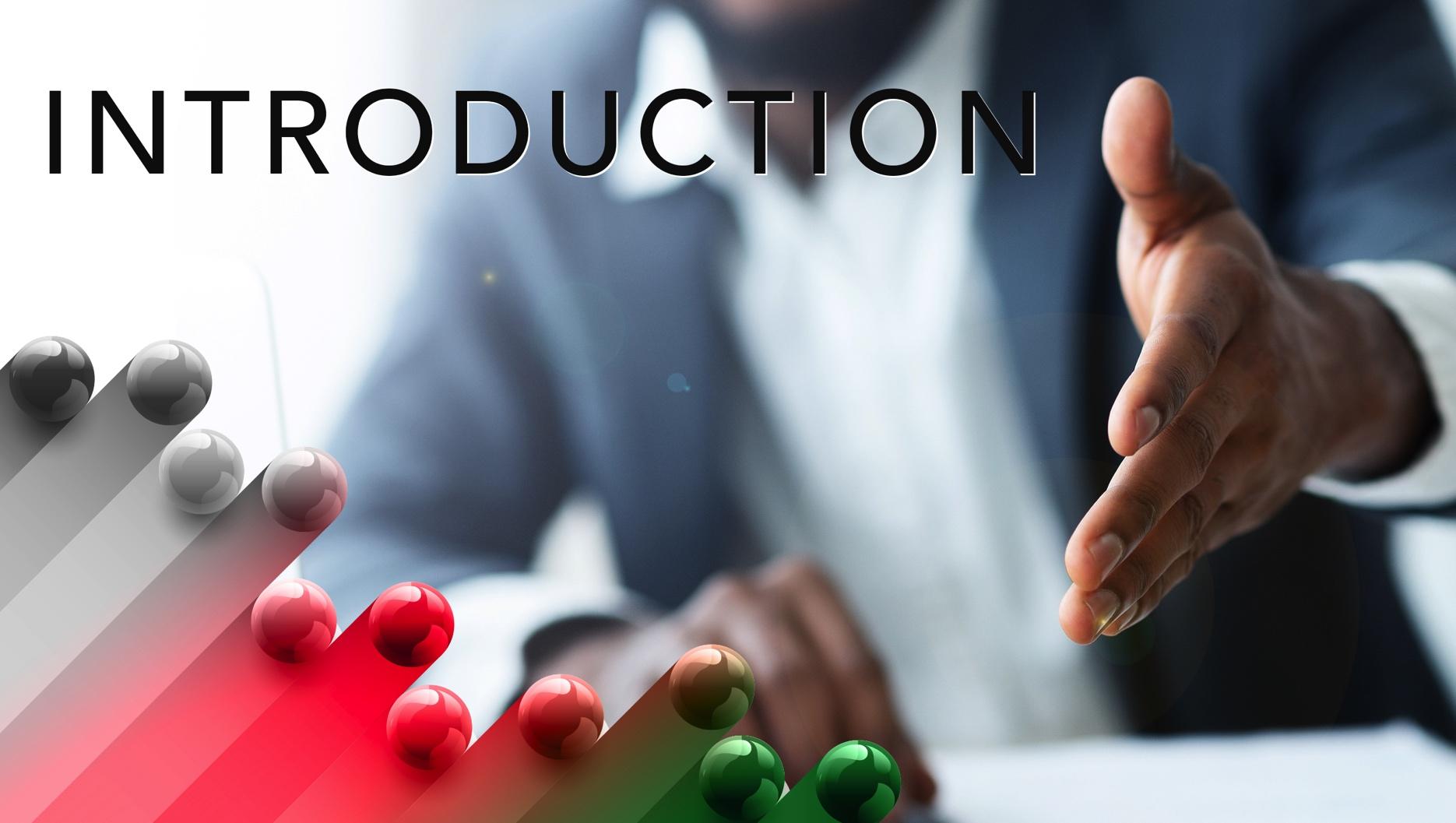 The book of Hebrews originated as a letter that was written to a group of Christian converts who were undergoing severe persecution from both the Roman government and leaders of the Jewish community. The Roman government recognized Judaism as a legitimate religion; but, they had no tolerance for Christianity. Jewish leaders, on the other hand, were pressuring Christians (both Jews and Gentiles) to convert to Judaism in addition to Christianity.
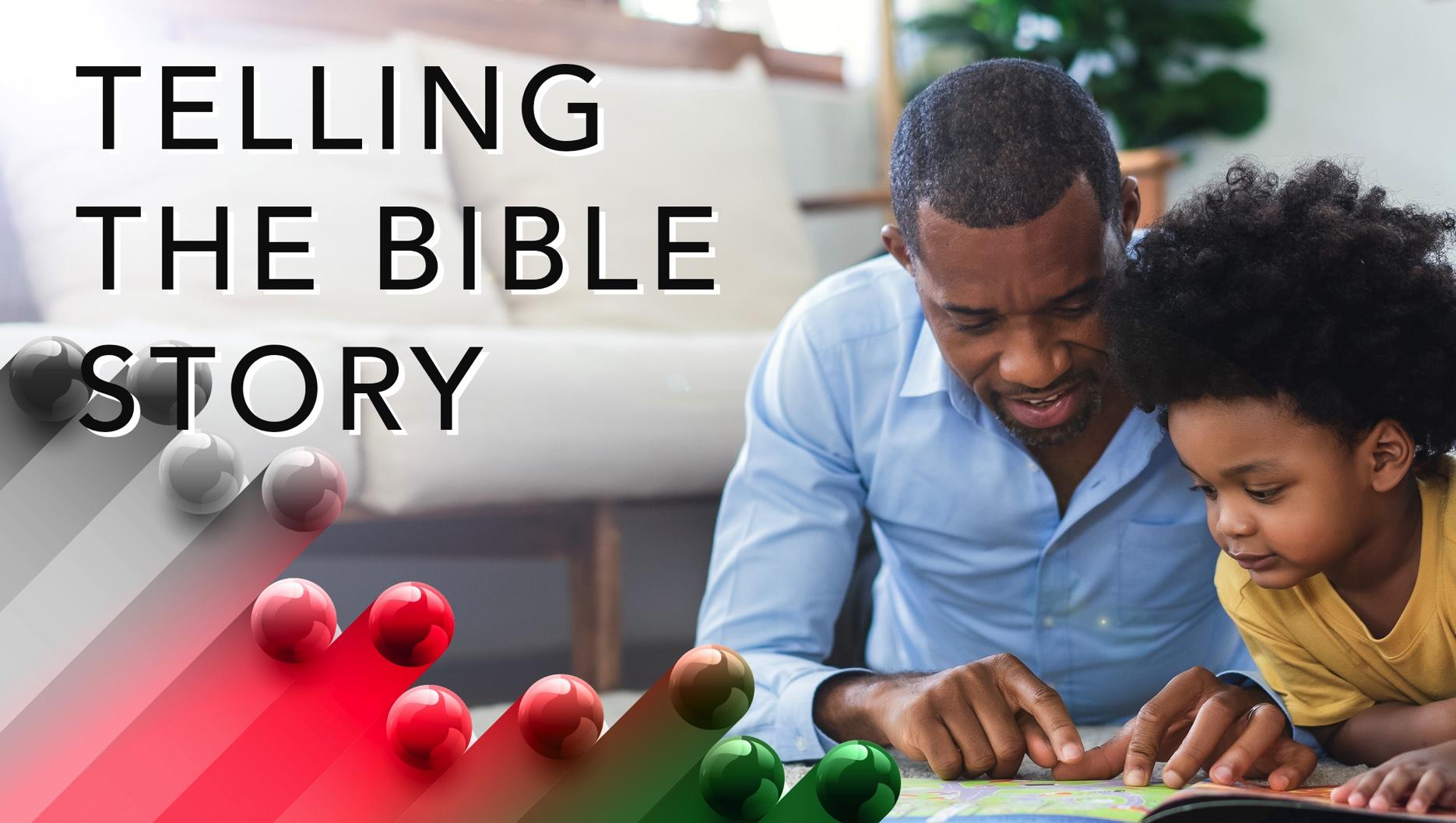 The writer of Hebrews approached his task in a systematic way. The first step in resolving a problem is always to identify it! Therefore, the sixth chapter of the book of Hebrews begins with what may be described as “harsh truth.” The writer identified the problem as “spiritual immaturity” and he rebuked his readers for not responding to adverse circumstances with spiritual maturity.
A wonderful serenity has taken possession
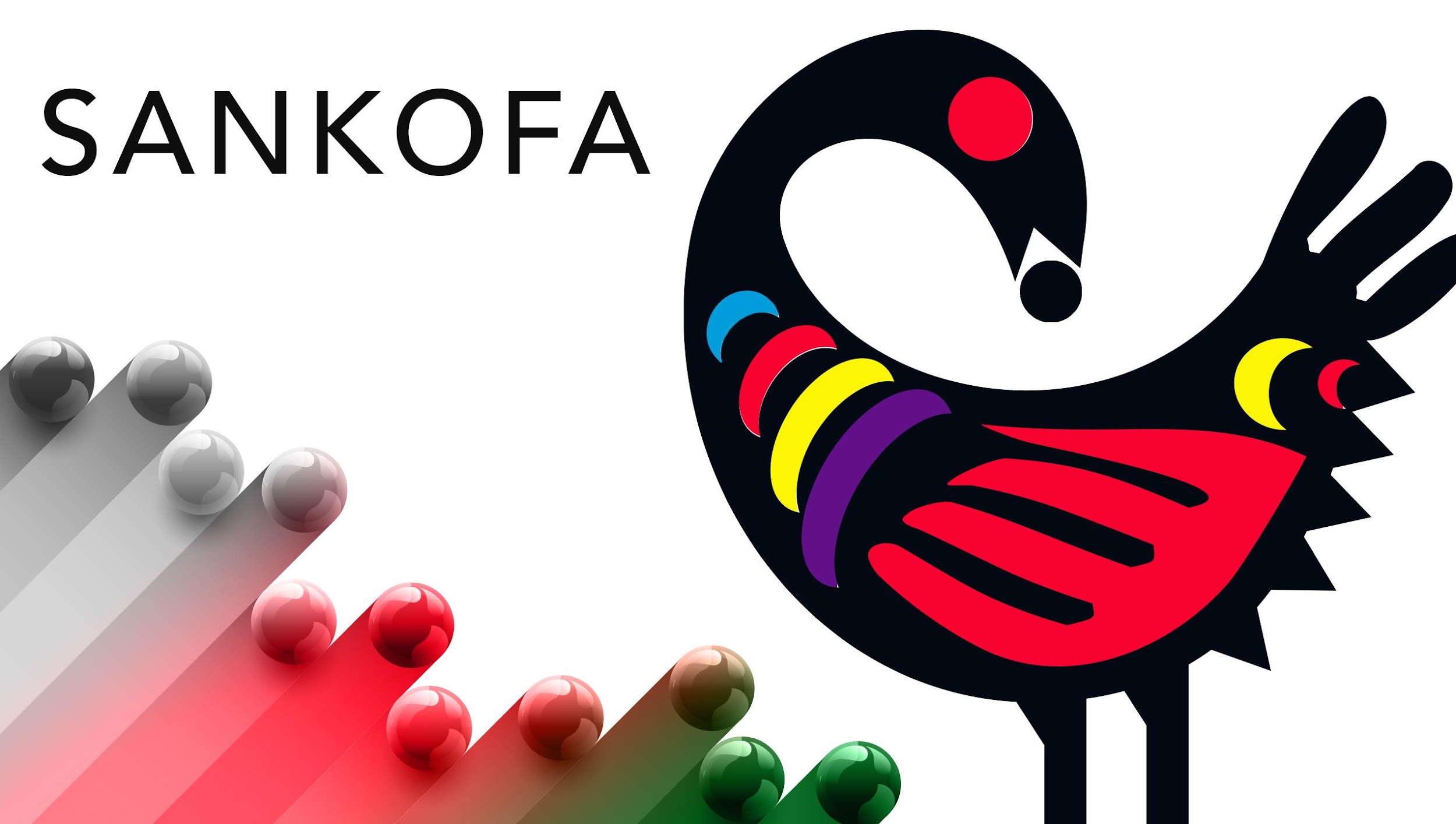 The Audacity of Hope, which began as former President Barack Obama’s key-note speech at the 2004 Democratic National Convention and later became a best-selling book, idealizes the value of hope. This speech is believed to have been a major catalyst for his meteoric rise from being a successful Illinois state senator to becoming the first African American president of the United States. Notably, he served admirably for two consecutive terms.
A wonderful serenity has taken possession
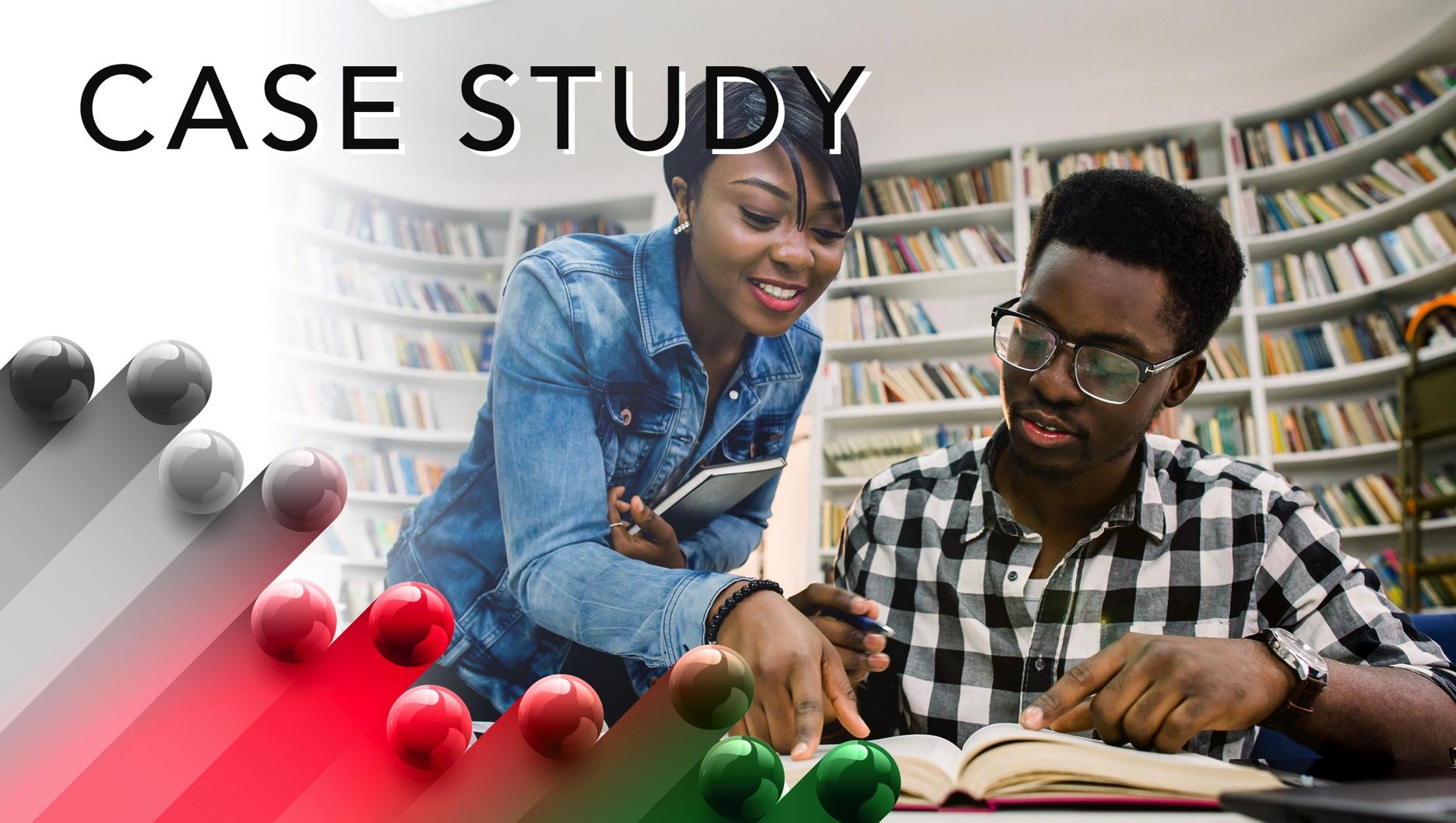 The hopes of many people are expressed in the investments they make toward the future. Susie King Taylor invested in the lives of former enslaved people by teaching them to read and write. Of course, this investment also improved the lives of many future generations, and likely stimulated many unprecedented hopes and dreams that extend to current descendants of the African diaspora. She is also known for having been the first black nurse to serve during the Civil War.
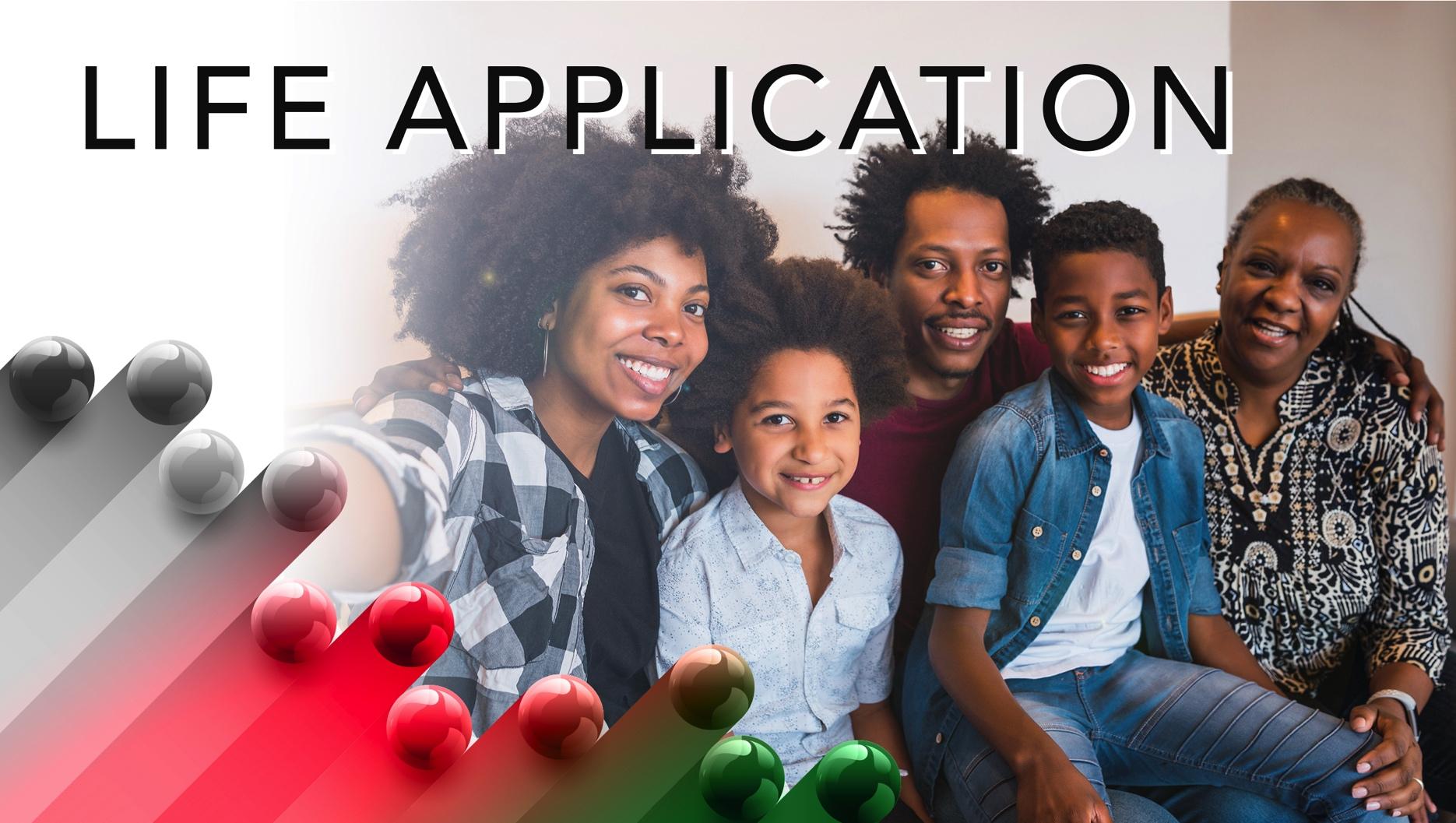 Discouragement is an ever-present threat in the face of adversity – especially when it is prolonged. Consider the intensity of the writer of Hebrews’ efforts to acknowledge this fact in his letter while he also encourages readers to persevere in building their faith. Faith is often described as being like a muscle. Unless you exercise it, faith weakens and possibly atrophies to the point that it’s being unreliable. Although it is usually unwelcomed, adversity can be a catalyst for faith.
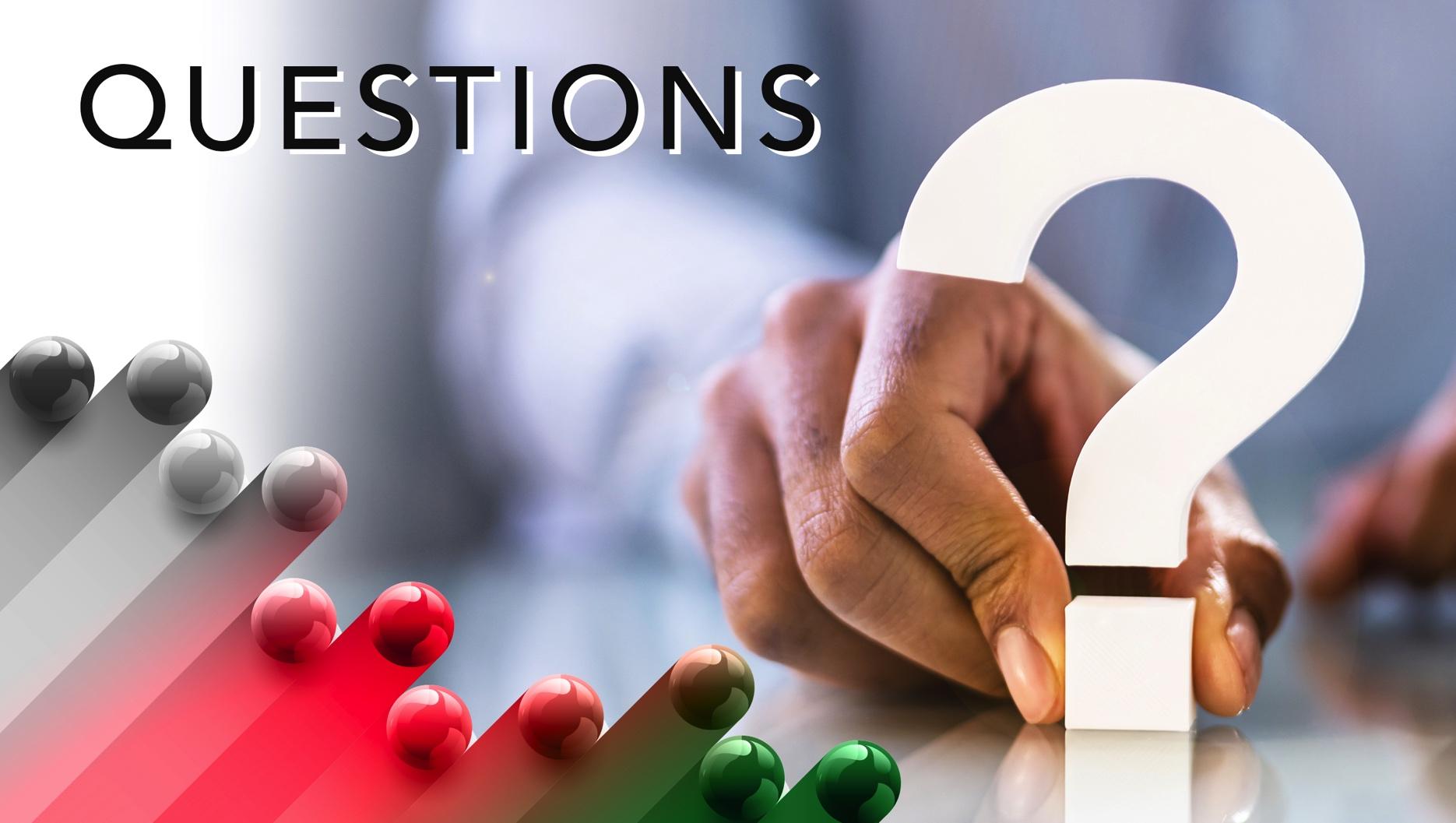 1.	What similarities do you see between God’s promise to Abraham and his faithfulness with all promises?
2.	How might you use today’s study to shape your practices with keeping promises?
3.	How would you advise others to incorporate God’s promises in faith-building experiences?
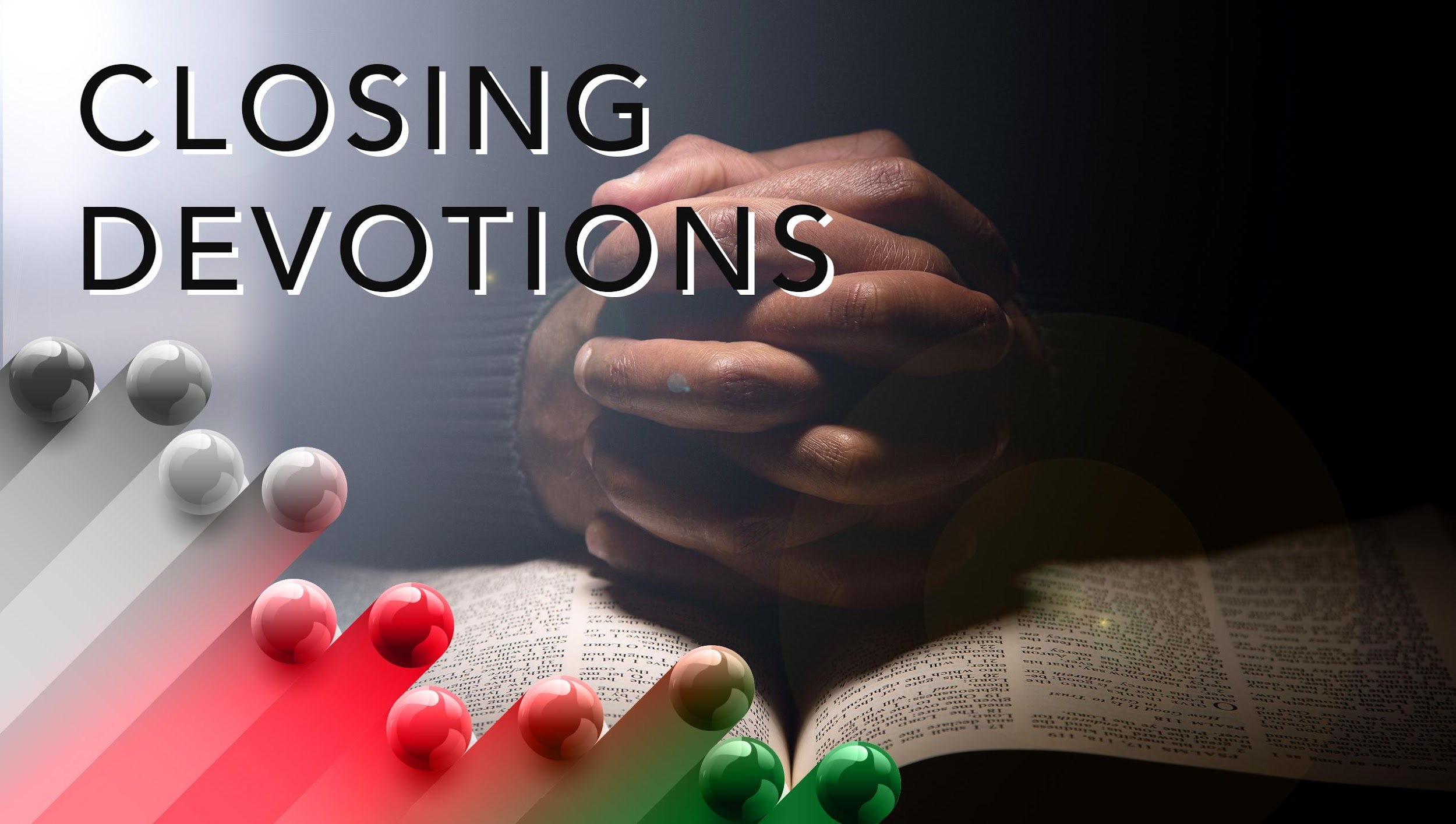 Closing Song: “My Hope Is Built” (AME Hymnal #364)

Closing Prayer: Father God, we thank you for these messages of hope. We praise you for having sent Jesus to live and walk as we do, and yet to show us how to do so without sinning! He has shown us the way. We pray for strength, and when we falter or stray from the path you have set before us, please forgive us and gently bring us back to start over in accordance with your will. In the name of Jesus, we pray. Amen.